Phenomenology of Dark Matter Capture in Neutron Stars and White Dwarfs
21st Rencontres du Vietnam
01
MOTIVATIONS
Our works on Capture in compact stars:
Neutron Stars:
JCAP 09 (2018) 018 (1807.02840) 
JCAP 06 (2019) 054 (1904.09803)
JCAP 09 (2020) 028 (2004.14888)
JCAP 03 (2021) 086 (2010.13257)
Phys.Rev.Lett. 127 (2021) 11, 111803 (2012.08918)
JCAP 11 (2021) 056 (2108.02525)
JCAP 04 (2024) 006 (2312.11892)
White Dwarfs:
JCAP 10 (2021) 083 (2104.14367)
JCAP 07 (2024) 051 (2404.16272)
2
21st Rencontres du Vietnam
10/01/2025
01
MOTIVATIONS
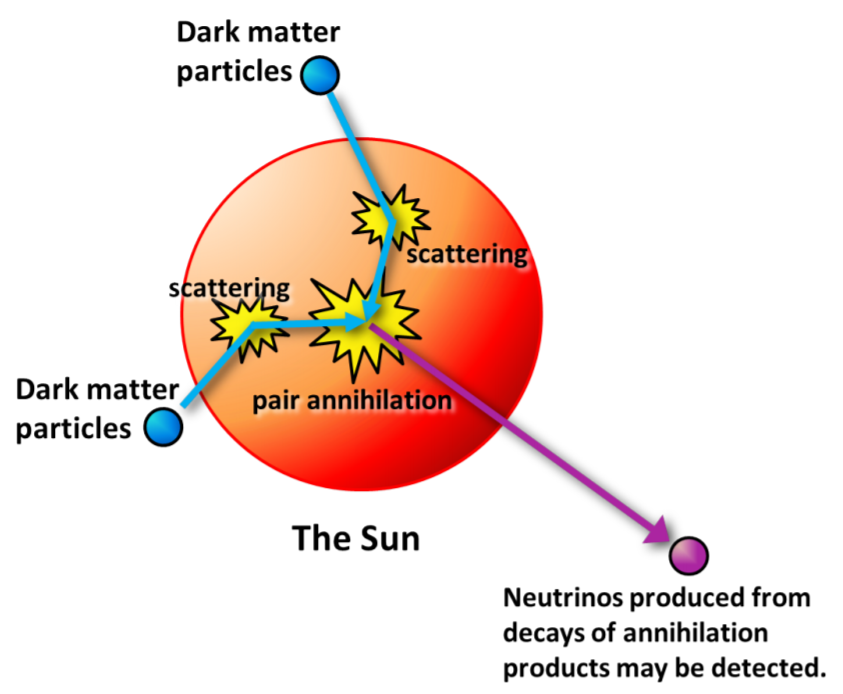 3
21st Rencontres du Vietnam
10/01/2025
01
MOTIVATIONS
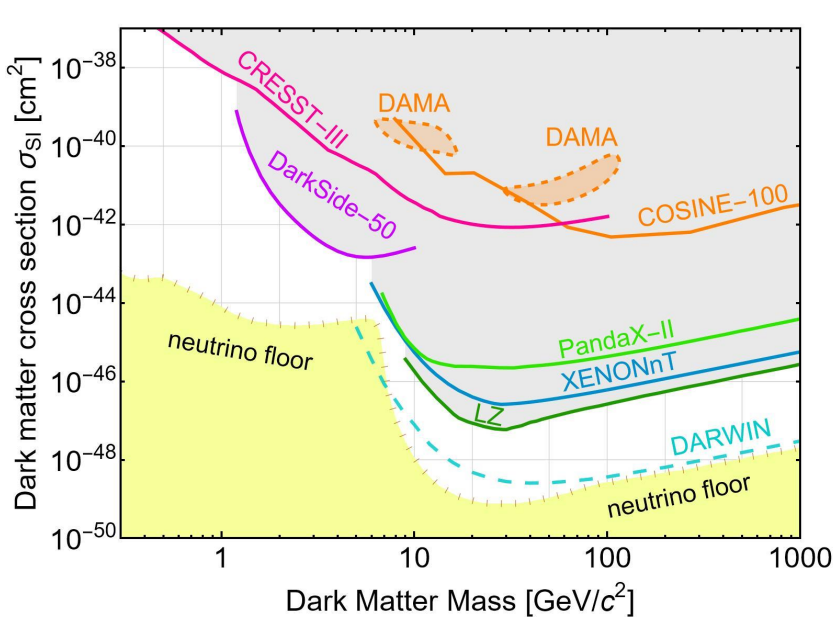 4
21st Rencontres du Vietnam
10/01/2025
01
MOTIVATIONS (NS)
High density, extreme condition, highly favourable to accumulation of large DM quantities
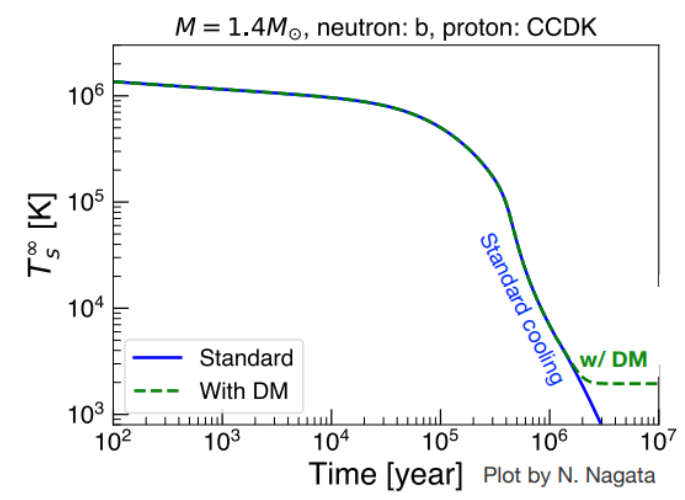 Powerful probe to test and constrain dark matter (DM)
This generally involves the accumulation of DM particles
Increase in their temperature
DM-triggered black hole formation
Modified EOS/Gravitational wave signal
5
21st Rencontres du Vietnam
10/01/2025
01
MOTIVATIONS (NS)
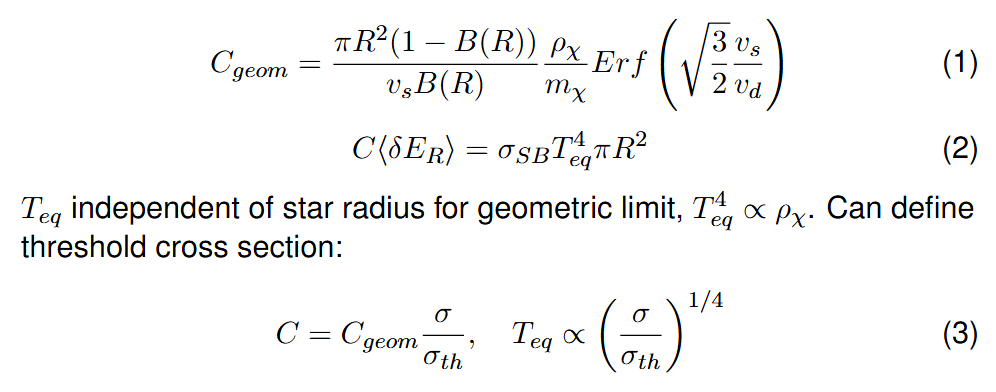 6
21st Rencontres du Vietnam
10/01/2025
01
MOTIVATIONS (NS)
(Kinetic Heating)
(Kinetic + Annihilation Heating)
10/01/2025
21st Rencontres du Vietnam
7
01
MOTIVATIONS (NS)
Threshold Cross section
Capture
Kinetic Heating
Thermalisation/
Energy Distribution
Annihilation Rate
C/A Equilibrium timescale
Annihilation Heating
8
21st Rencontres du Vietnam
10/01/2025
02
CAPTURE (NS)
Need to use/include:
Schwarzschild metric, star structure (EOS)
Relativistic kinematics
Pauli blocking
Capture probability/average energy transfer (for multiple scattering/heavy DM)
Hadronic Form Factors
Target effective mass due to self-interactions
10/01/2025
21st Rencontres du Vietnam
9
02
CAPTURE (NS)
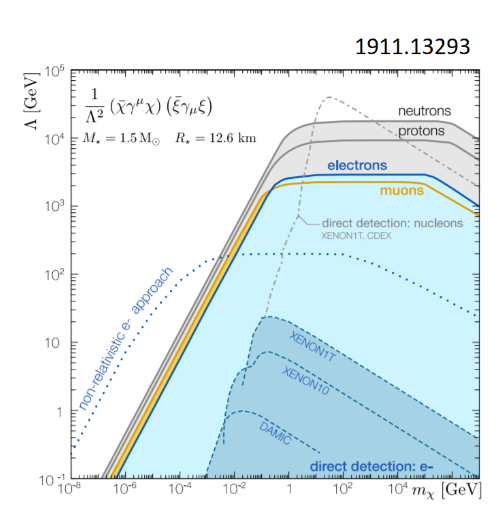 Need to use/include:
Schwarzschild metric
Relativistic kinematics
Pauli blocking
Capture probability/average energy transfer (for multiple scattering/heavy DM)
Hadronic Form Factors
Target effective mass due to self-interactions
Non-relativistic kinematics vs relativistic kinematics
10/01/2025
21st Rencontres du Vietnam
10
02
CAPTURE (NS)
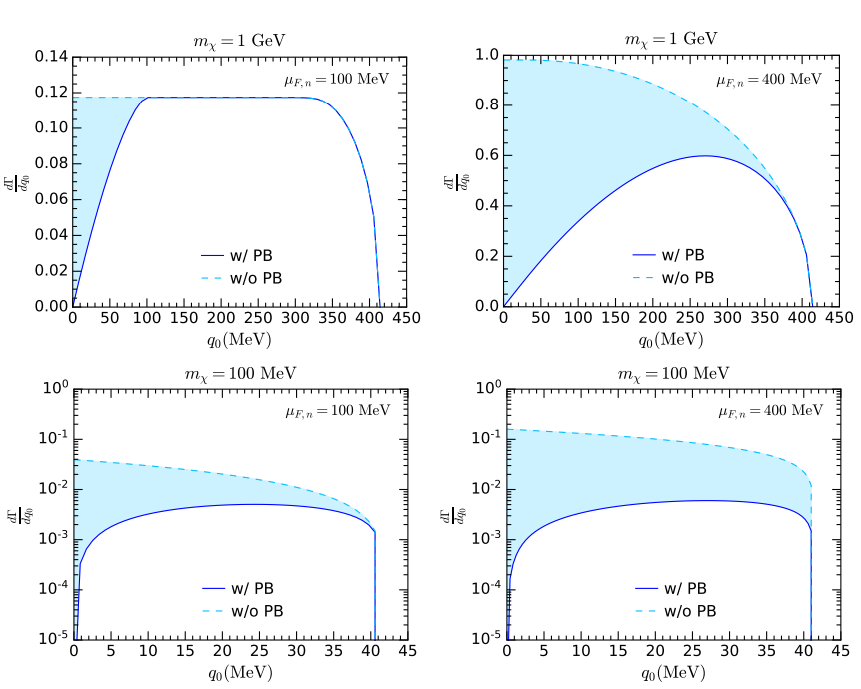 Need to use/include:
Schwarzschild metric
Relativistic kinematics
Pauli blocking
Capture probability/average energy transfer (for multiple scattering/heavy DM)
Hadronic Form Factors
Target effective mass due to self-interactions
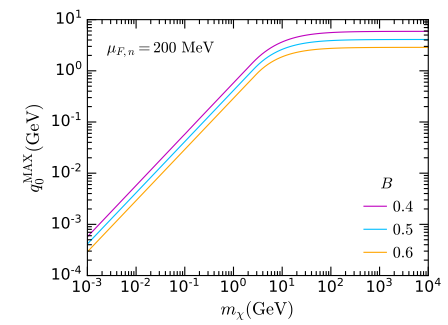 10/01/2025
21st Rencontres du Vietnam
11
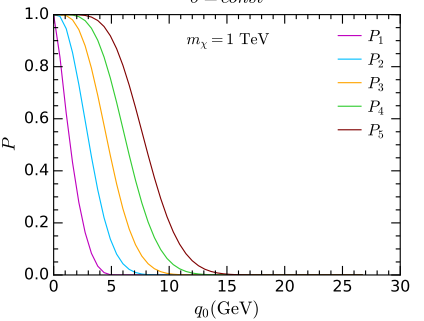 02
CAPTURE (NS)
Need to use/include:
Schwarzschild metric
Relativistic kinematics
Pauli blocking
Capture probability/average energy transfer (for multiple scattering/heavy DM)
Hadronic Form Factors
Target effective mass due to self-interactions
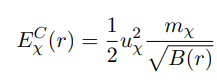 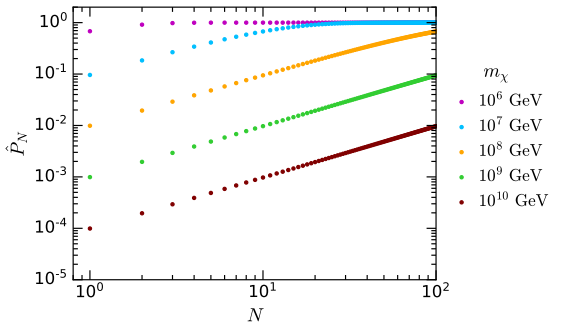 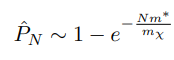 10/01/2025
21st Rencontres du Vietnam
12
02
CAPTURE (NS)
Need to use/include:
Schwarzschild metric
Relativistic kinematics
Pauli blocking
Capture probability/average energy transfer (for multiple scattering/heavy DM)
Hadronic Form Factors
Target effective mass due to self-interactions
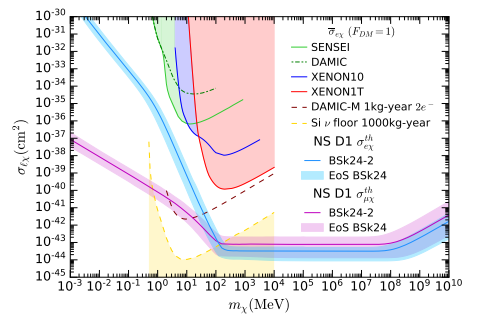 10/01/2025
21st Rencontres du Vietnam
13
02
CAPTURE (NS)
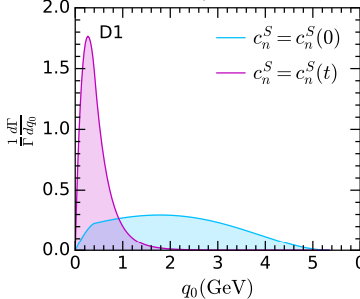 Need to use/include:
Schwarzschild metric
Relativistic kinematics
Pauli blocking
Capture probability/average energy transfer (for multiple scattering/heavy DM)
Hadronic Form Factors
Target effective mass due to self-interactions
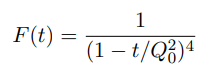 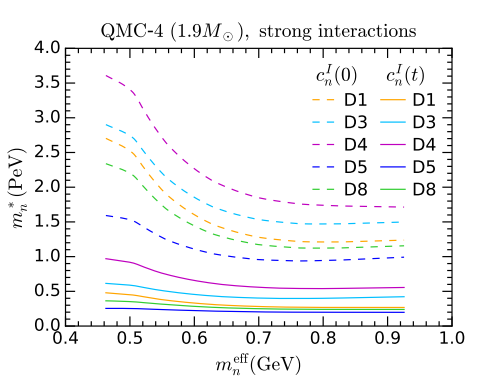 Lower average energy transfer


Larger suppression at large mass
10/01/2025
21st Rencontres du Vietnam
14
02
CAPTURE (NS)
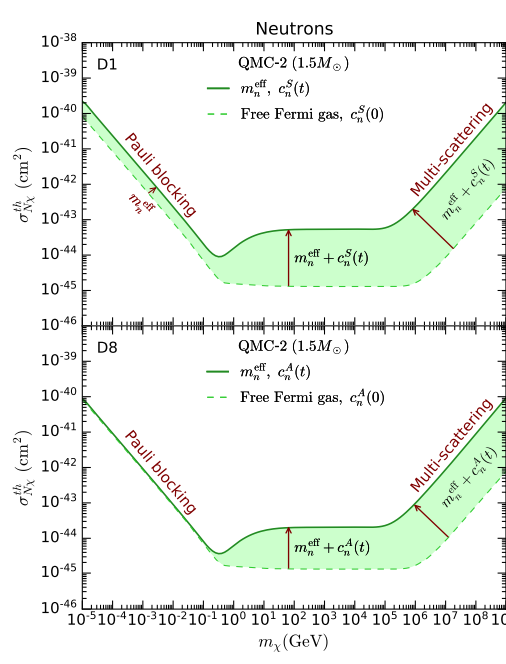 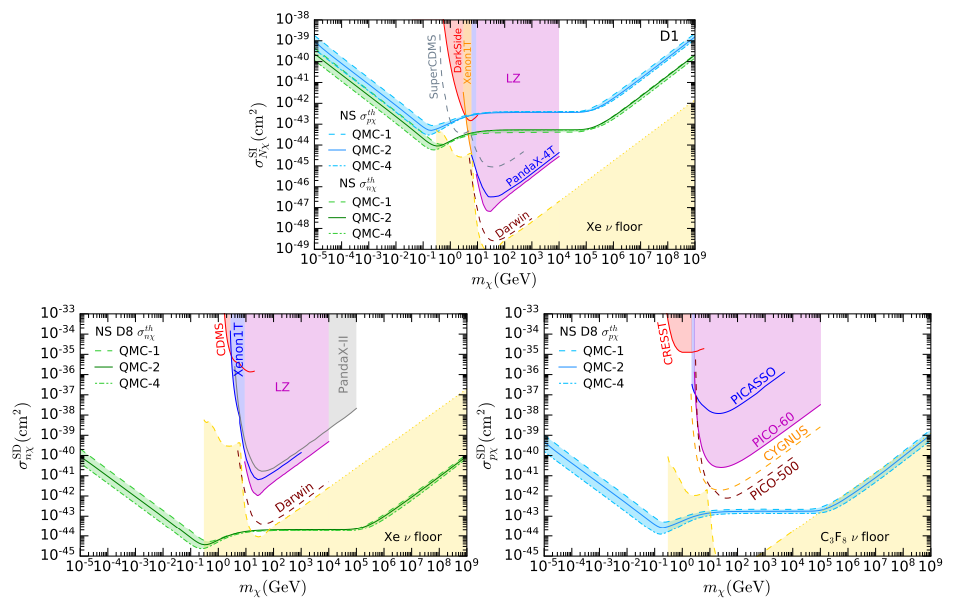 Need to use/include:
Schwarzschild metric
Relativistic kinematics
Pauli blocking
Capture probability/average energy transfer (for multiple scattering/heavy DM)
Hadronic Form Factors
Target effective mass due to self-interactions
10/01/2025
21st Rencontres du Vietnam
15
03
Thermalisation (NS)
JCAP 04 (2024) 006
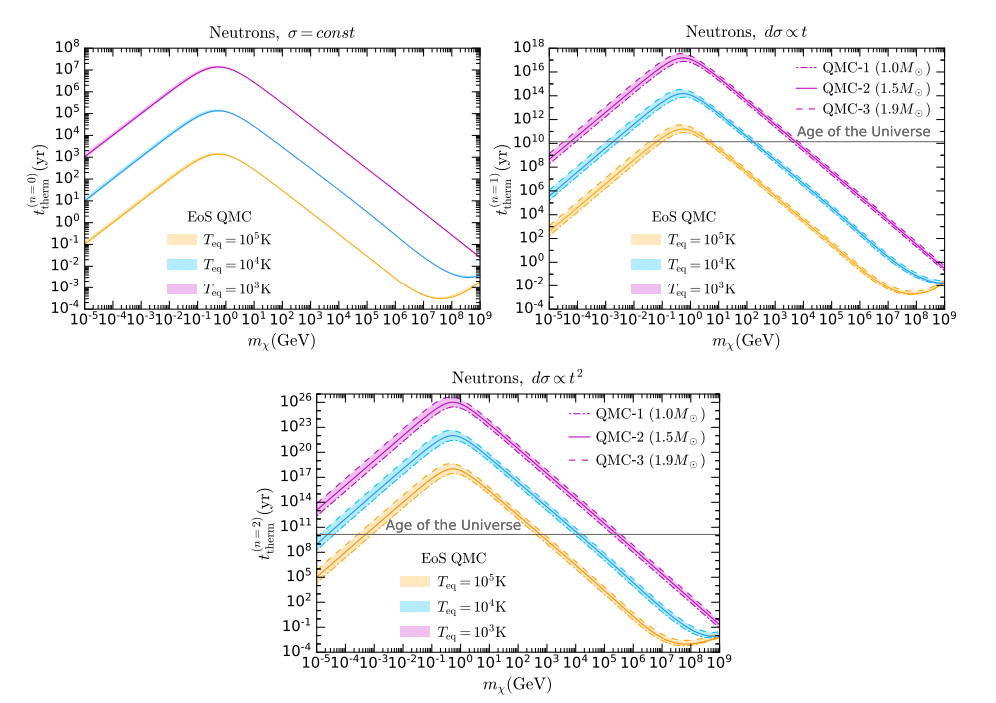 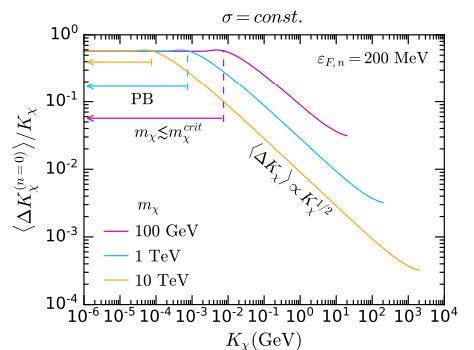 16
21st Rencontres du Vietnam
10/01/2025
03
Thermalisation (NS)
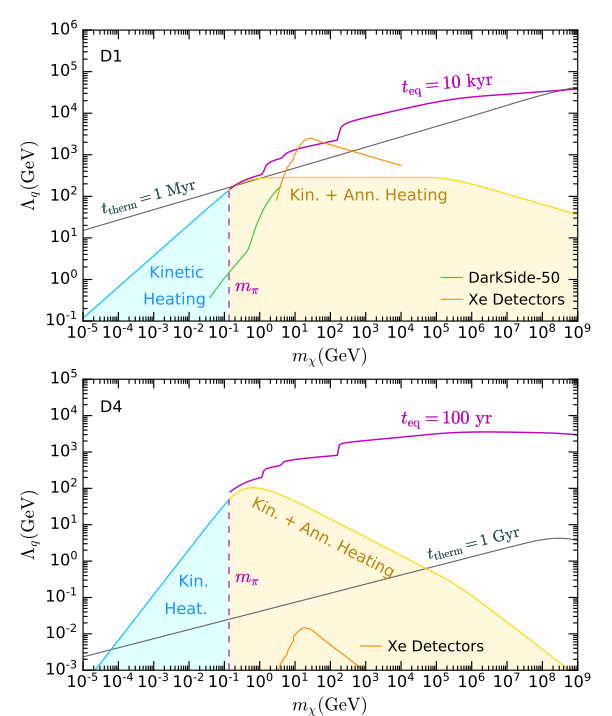 Ultimate goal: is DM energy released in the star on a timescale smaller than the star lifetime (1Gy)?
What about annihilation heating?
If DM thermalizes within star lifetime:
Use DM temperature to compute annihilation rate
Use Annihilation rate to compute the Capture-Annihilation equilibrium timescale
Check that it is smaller than star age
If DM DOES NOT thermalize within star lifetime:
Find DM average energy
Use average energy to compute annihilation rate
Use Annihilation rate to compute the Capture-Annihilation equilibrium timescale
Check that it is smaller than star age
Result: Capture-Annihilation equilibrium is always reached if DM annihilation channels kinematically open
17
21st Rencontres du Vietnam
10/01/2025
01
MOTIVATIONS (WD)
More than 90% of the stars in the Galaxy are White Dwarfs (WDs)
High density, extreme conditions and the existence of observational data
Powerful probe to test and constrain dark matter (DM) models
This generally involves the accumulation of DM particles
Increase in their luminosity
DM-triggered supernova ignition/black hole formation
18
21st Rencontres du Vietnam
10/01/2025
02
CAPTURE (WD)
Set limit from minimum observed luminosity
No relativistic speed, needs annihilation to increase luminosity
Electrons: degenerate, similar to NS
Ions: non-degenerate, similar to Sun
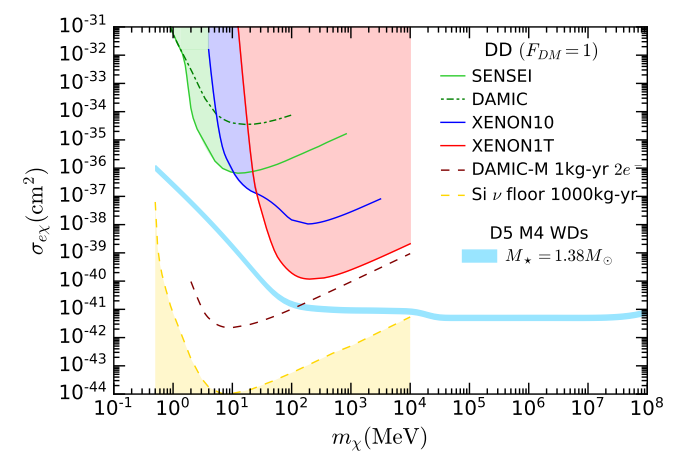 10/01/2025
21st Rencontres du Vietnam
19
01
MOTIVATIONS (WD)
Capture
Thermalisation/
Energy Distribution
Space distribution
Critical DM quantity
Limit from collapse
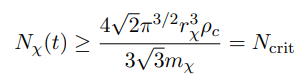 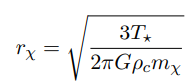 20
21st Rencontres du Vietnam
10/01/2025
02
MULTIPLE SCATTERING (WD)
JCAP 07 (2024) 051
DM Capture usually based on Gould seminal work for Capture in the Earth:
(i) DM trajectories are unaffected by collisions
(ii) Constant escape velocity
(iii) Constant iron (target) density
(iv) DM follows linear trajectories outside and inside the Earth’s core, thereby neglecting gravitational focusing/gravity effects


Assumptions (ii-iv) are actually unnecessary
We will see that the rate can be calculated (nearly) exactly
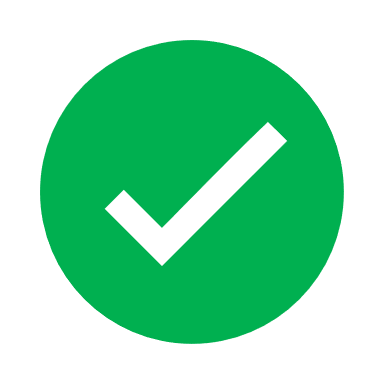 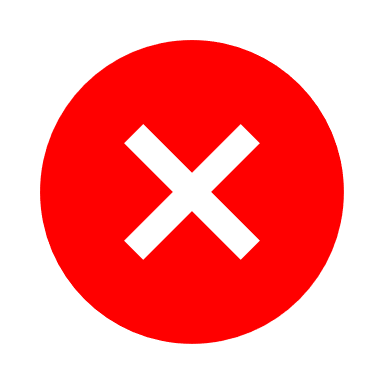 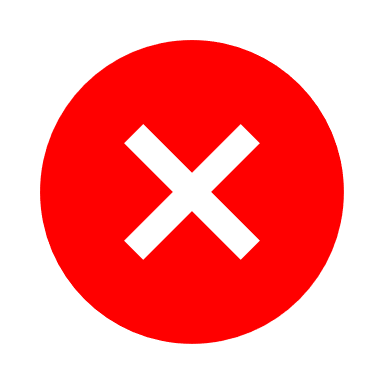 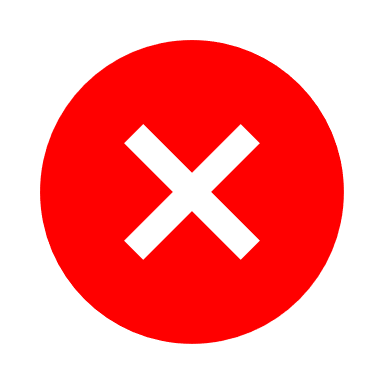 21
21st Rencontres du Vietnam
10/01/2025
02
MULTIPLE SCATTERING
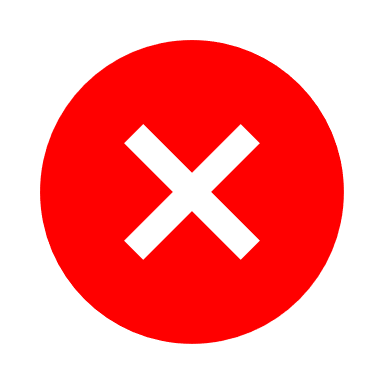 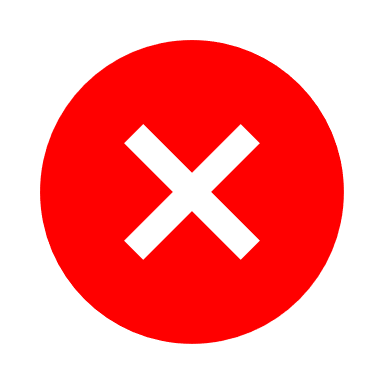 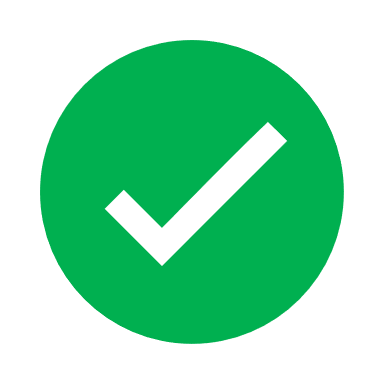 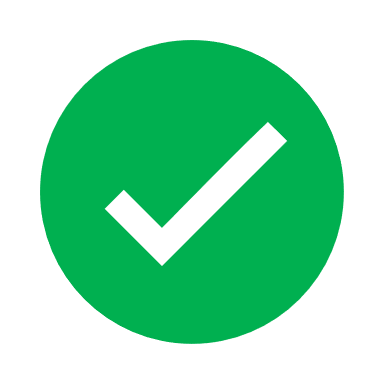 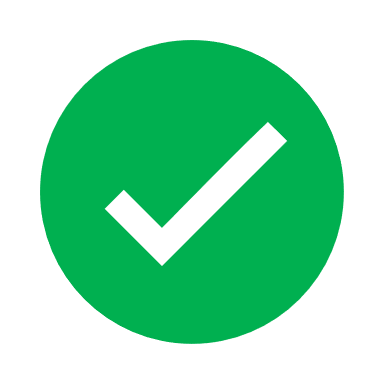 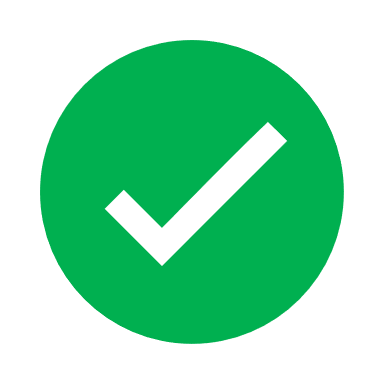 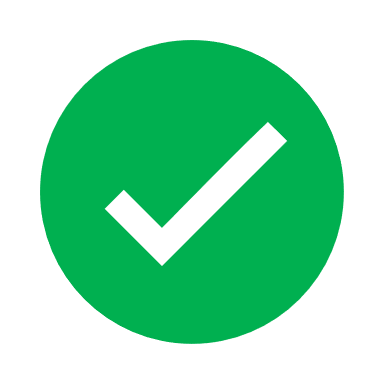 22
21st Rencontres du Vietnam
10/01/2025
02
multiple scattering
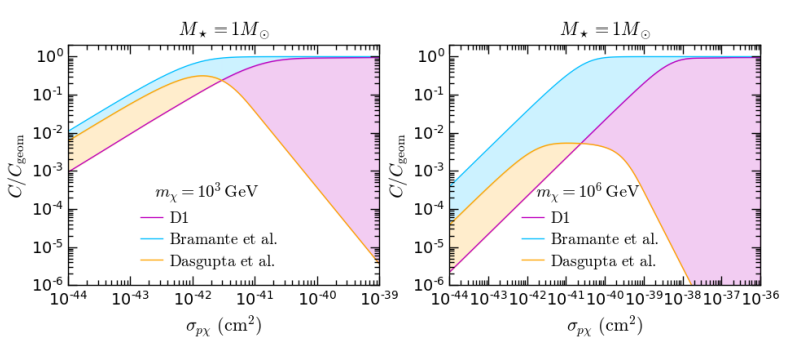 10/01/2025
21st Rencontres du Vietnam
23
03
Thermalisation (WD)
JCAP 07 (2024) 051
Two approximations are possible, they require 2 different assumptions
One needs relative speed to be dominated by either DM or Target
The other one, for large DM mass, requires Target speed to be small

Zero temperature approximation (high energy DM)
Appropriate for capture
Both approximations can be applied

Large mass approximation
Appropriate for Thermalisation of very heavy DM
Thermalisation time driven by last part where DM speed very low
Only one assumption is verified
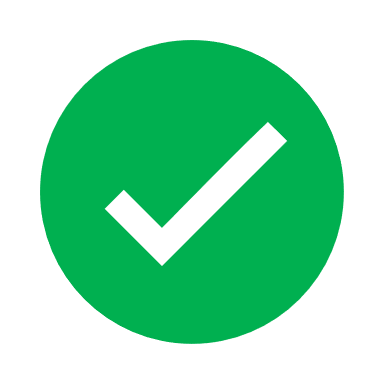 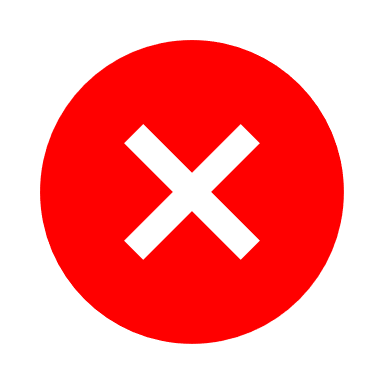 24
21st Rencontres du Vietnam
10/01/2025
03
Thermalisation (WD)
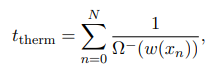 Thermalisation time give by

Interaction rate

Large number of scatterings

Energy loss per unit time
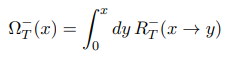 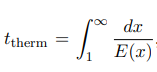 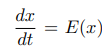 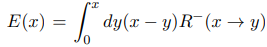 25
21st Rencontres du Vietnam
10/01/2025
03
thermalisation
In the large energy limit/zero temperature approx.:
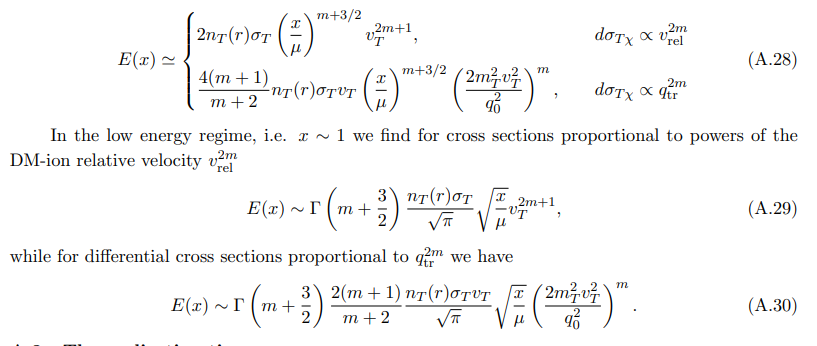 26
21st Rencontres du Vietnam
10/01/2025
03
thermalisation
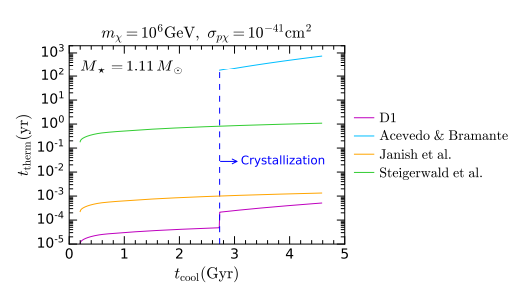 27
21st Rencontres du Vietnam
10/01/2025
04
Self gravitation
No DM self-repulsive forces


DM collapses to isothermal sphere of radius


Gravitational field due to DM at center can reach same order of magnitude of the one generated by ordinary matter
Requires


Star develops an instability and Core-Collapse is triggered
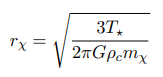 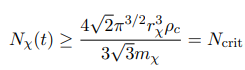 28
21st Rencontres du Vietnam
10/01/2025
04
Self gravitation
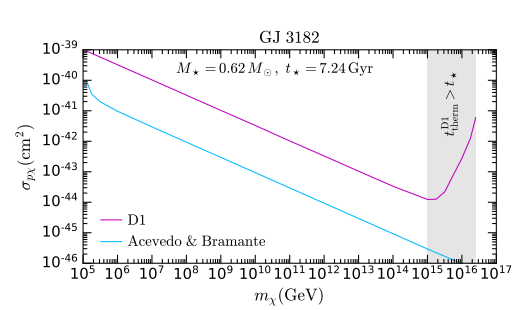 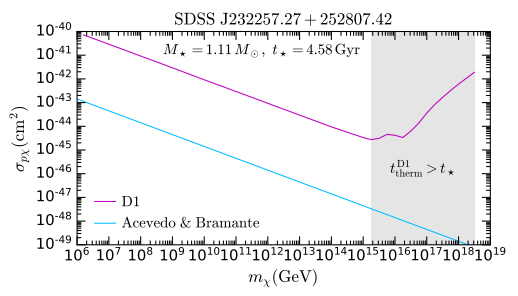 3 orders of magnitude
10/01/2025
21st Rencontres du Vietnam
29
05
Conclusions
NS and WD are interesting probe for DM
Capture, thermalisation (and annihilation) rates necessary to predict observables
Typical observables (NS): BH collapse, modified GW, heating
Typical observables (WD): luminosity, DM triggered collapse/Supernova
(Potential) limits highly competitive with DD
For NS heating, outperforming DD for SD
For WD, luminosity outperforming DD for electrons 
For WD, SN constraint very strong at large mass
DM-induced WD collapse revisited using updates rates
Cross section required up to 3 orders of magnitude larger
30
21st Rencontres du Vietnam
10/01/2025